Modulation
Lab 2 – 2019/1440
By: Elham Sunbu
OUTLINE
Standard Amplitude Modulation (AM)
(Generating standard AM signal and show the effect of μ)

Frequency Modulation (FM)
 Use the Simulink to implement the modulation process of FM.

Phase Modulation (PM)
Use the Simulink to view a PM modulated signal.
Standard Amplitude Modulation (AM)
Blocks Required:
- Signal Generator (carrier signal source and message signal source)   - Constant block    
- Product Block         - Summer Block              - Blocks for viewing the signals – Scope

We can find these blocks in the following locations of Simulink Library
Carrier, Message blocks:
             Simulink → Sources → Signal Generator
View Block:
       Simulink → Sink → Scope
Product and Summer Block
                      Simulink → Math Operations→ Product
                      Simulink → Math Operations→ Sum
Generating standard AM signal and the effects of μ values:
To generate standard AM modulated signal, we just have to implement the equation of AM in block level
SAM(t) = Ac c(t)   + m(t) c(t)    
      = [Ac + m(t) ] c(t)
Simulink
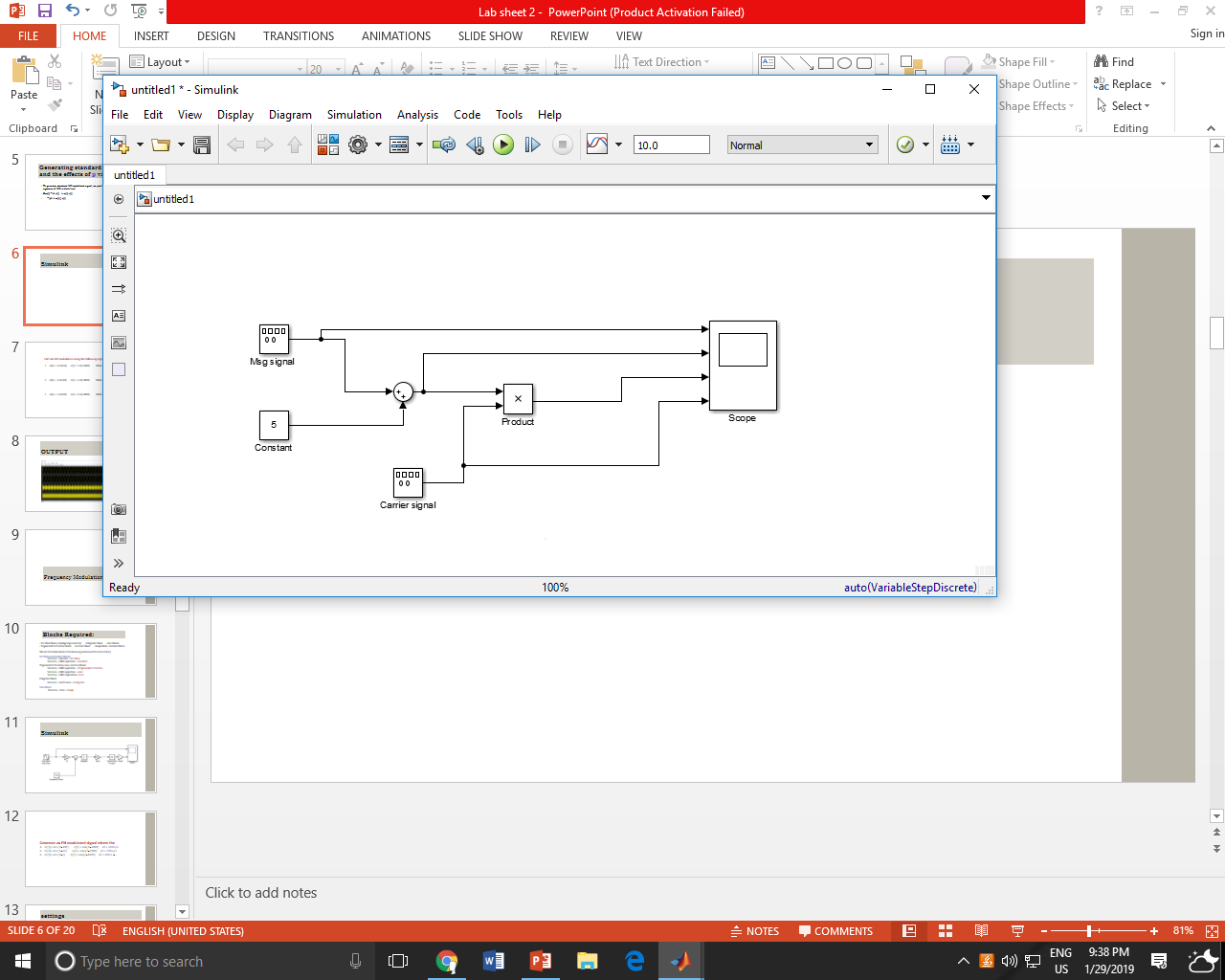 Let’s do AM modulation using the following signals:
 
m(t) = 2 sin(6πt)      c(t) = 5 sin(100πt)         What is the value of μ? 



m(t) = 3 sin(4πt)      c(t) = 3 sin(200πt)         What is the value of μ? 



m(t) = 3 sin(8πt)      c(t) = 2 sin(200πt)         What is the value of μ?
OUTPUT
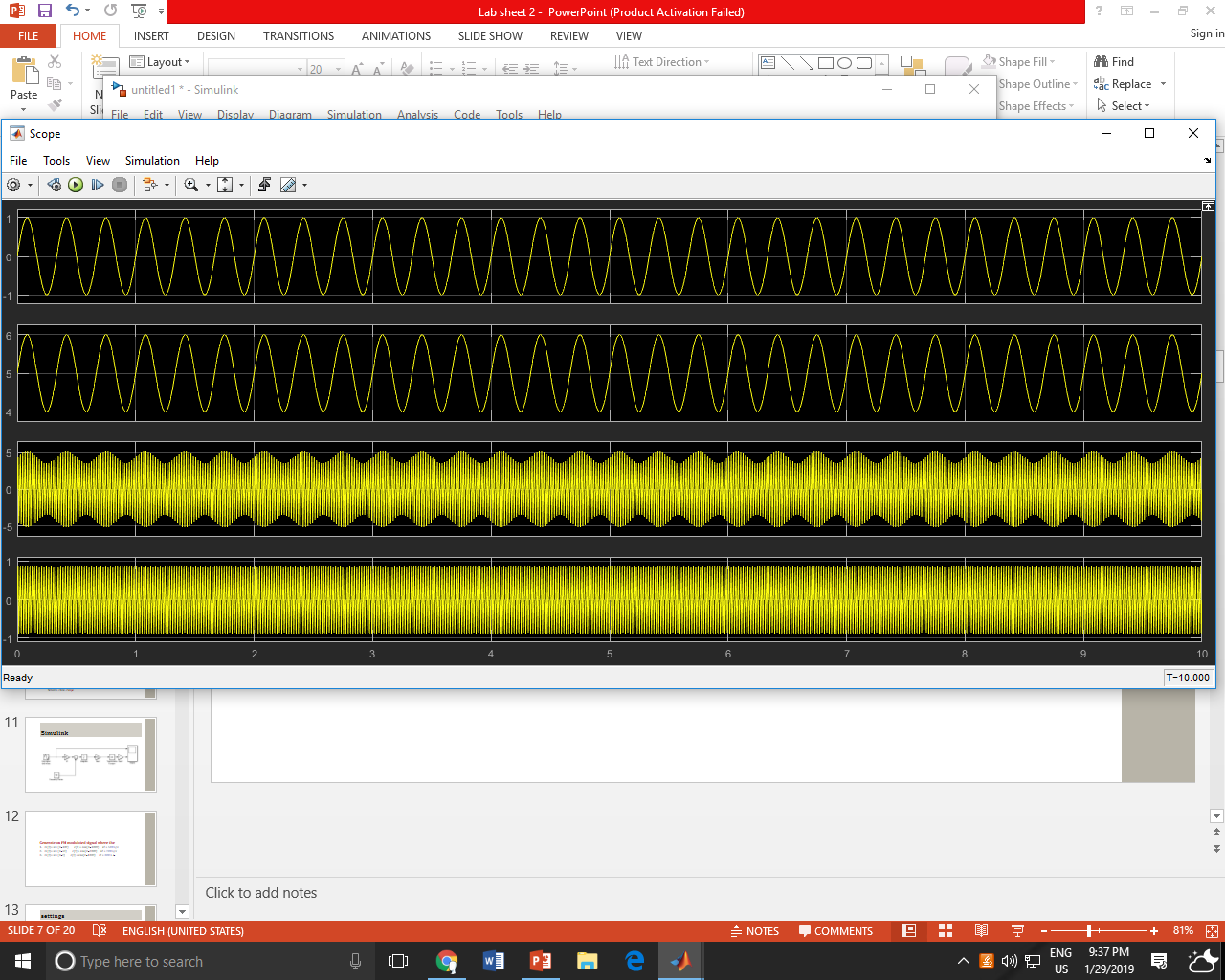 Frequency Modulation (FM)
Blocks Required:
- Sin Wave Block (message signal source)      - Integrator Block      - Gain Blocks
- Trigonometric Function Block     - Summer Block       - Scope Block - Constant Block
 
We can find these blocks in the following locations of Simulink Library
Sin Wave and Constant Blocks:
               Simulink → Sources → Sin Wave
               Simulink → Math operation → Constant
Trigonometric Function, Gain, and Sum Block:
               Simulink → Math operation → Trigonometric Function
               Simulink → Math operation → Gain
               Simulink → Math Operations→ Sum
Integrator Block:
               Simulink → continuous → Integrator 
View Block:
                Simulink → Sink → Scope
Simulink
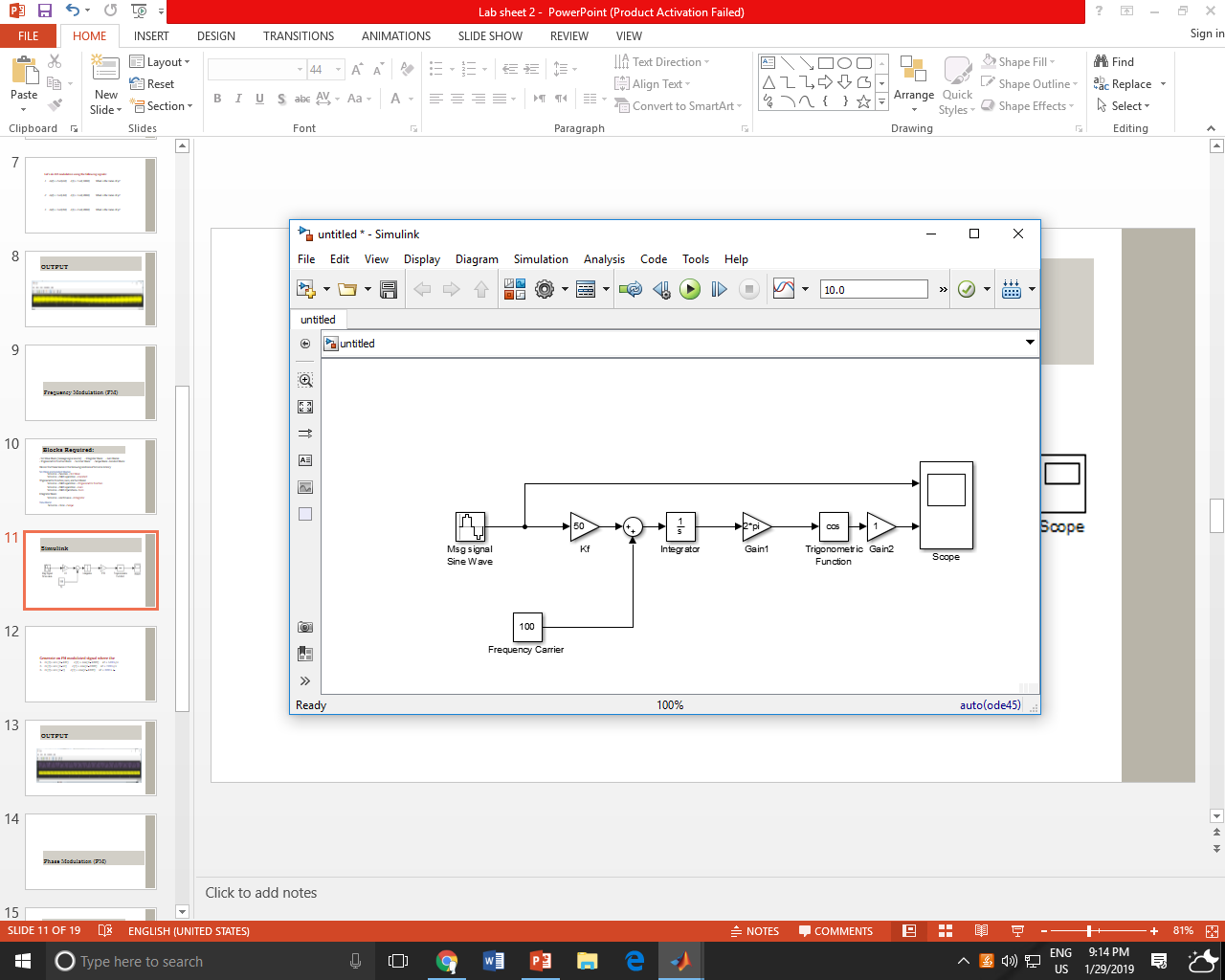 Generate an FM modulated signal where the 
m(t)= sin (210t)        c(t) = cos(2100t)     kf = 50Hz/v
m(t)= sin (25t)        c(t) = cos(2200t)     kf = 70Hz/v
m(t)= sin (2t)        c(t) = cos(2100t)     kf = 30Hz /v
settings
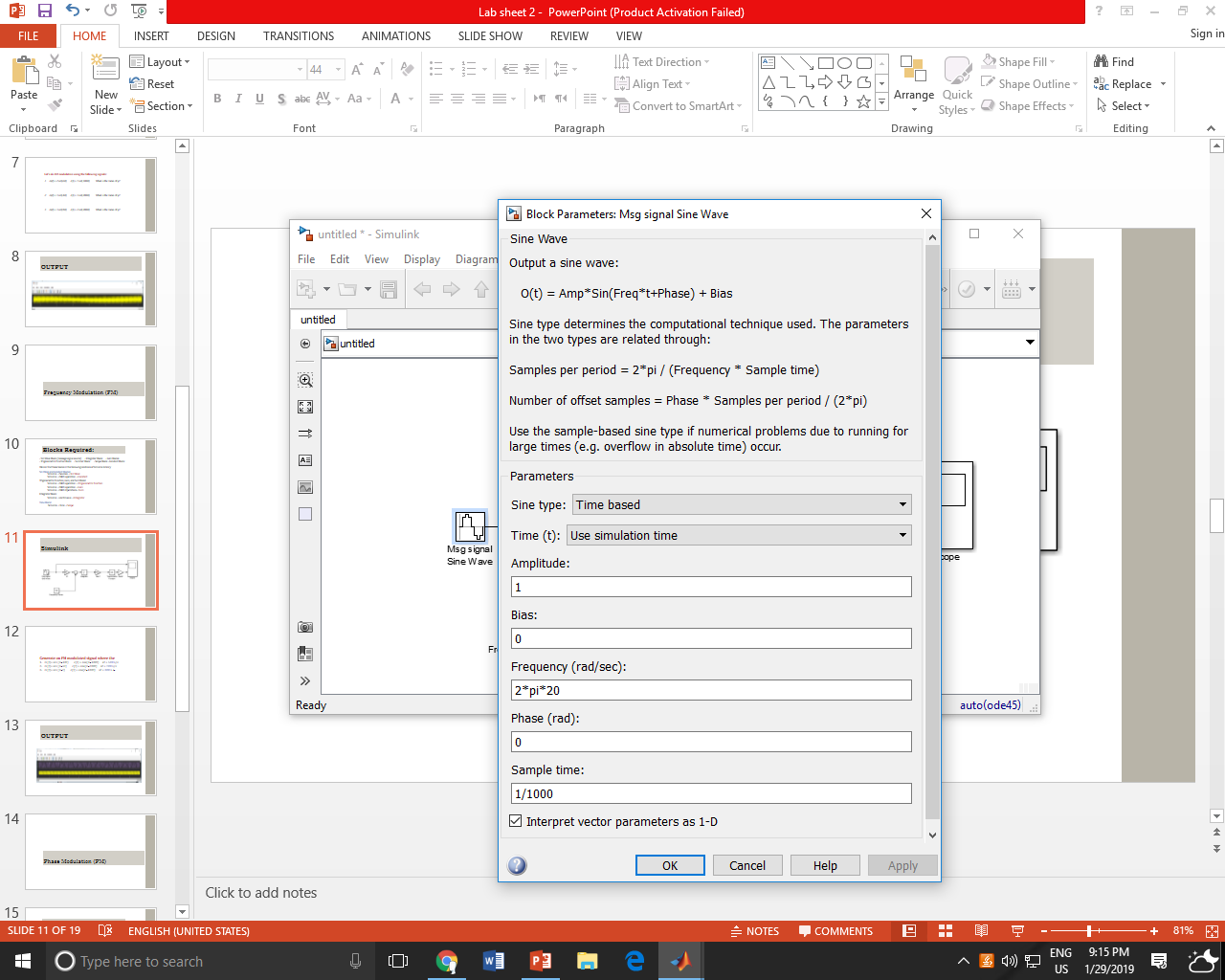 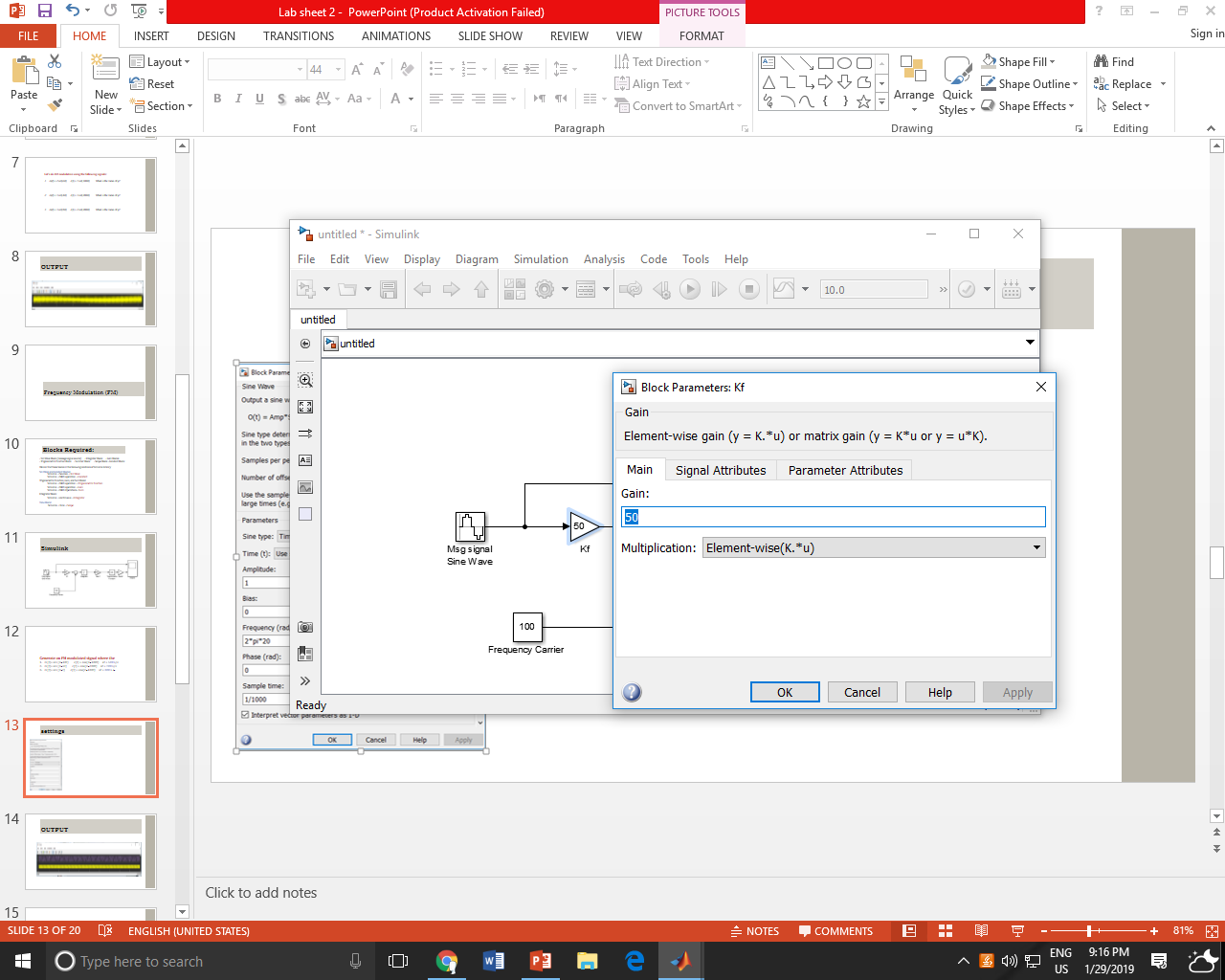 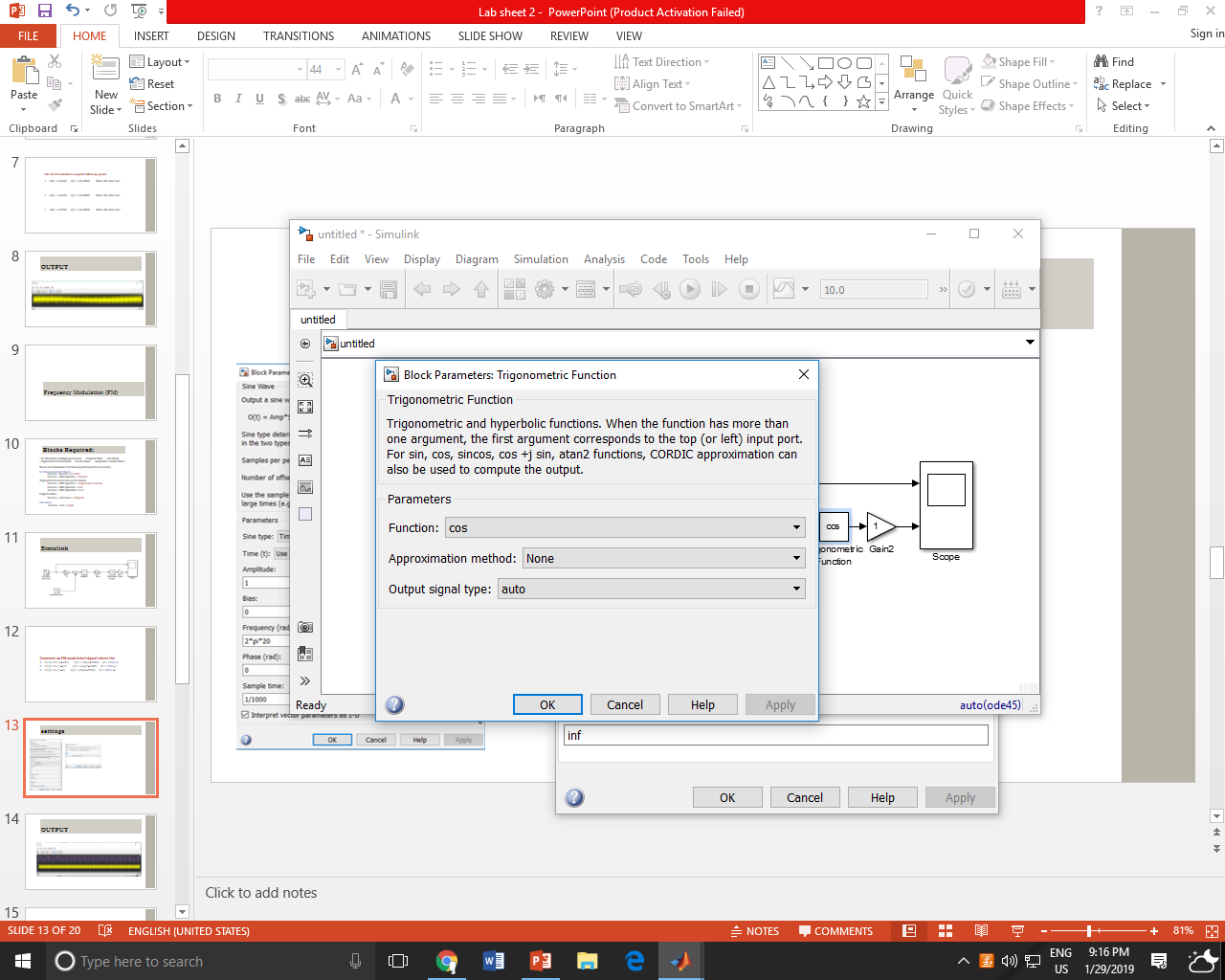 OUTPUT
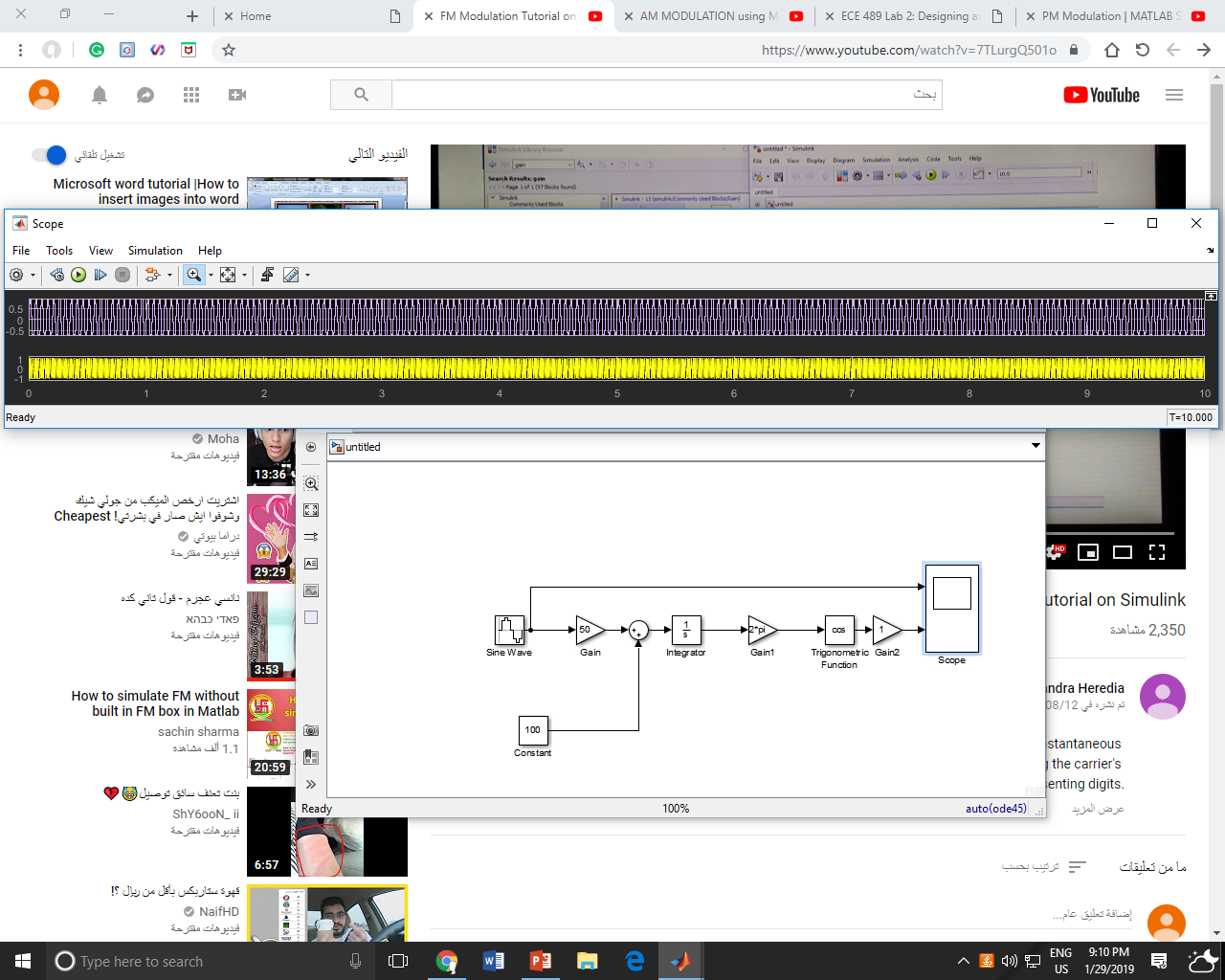 Phase Modulation (PM)
Blocks Required:
Sine Wave, in the signal processing Blockset  Signal Processing Sources library (not the Sine Wave block in the Simulink Sources library)
Simulink
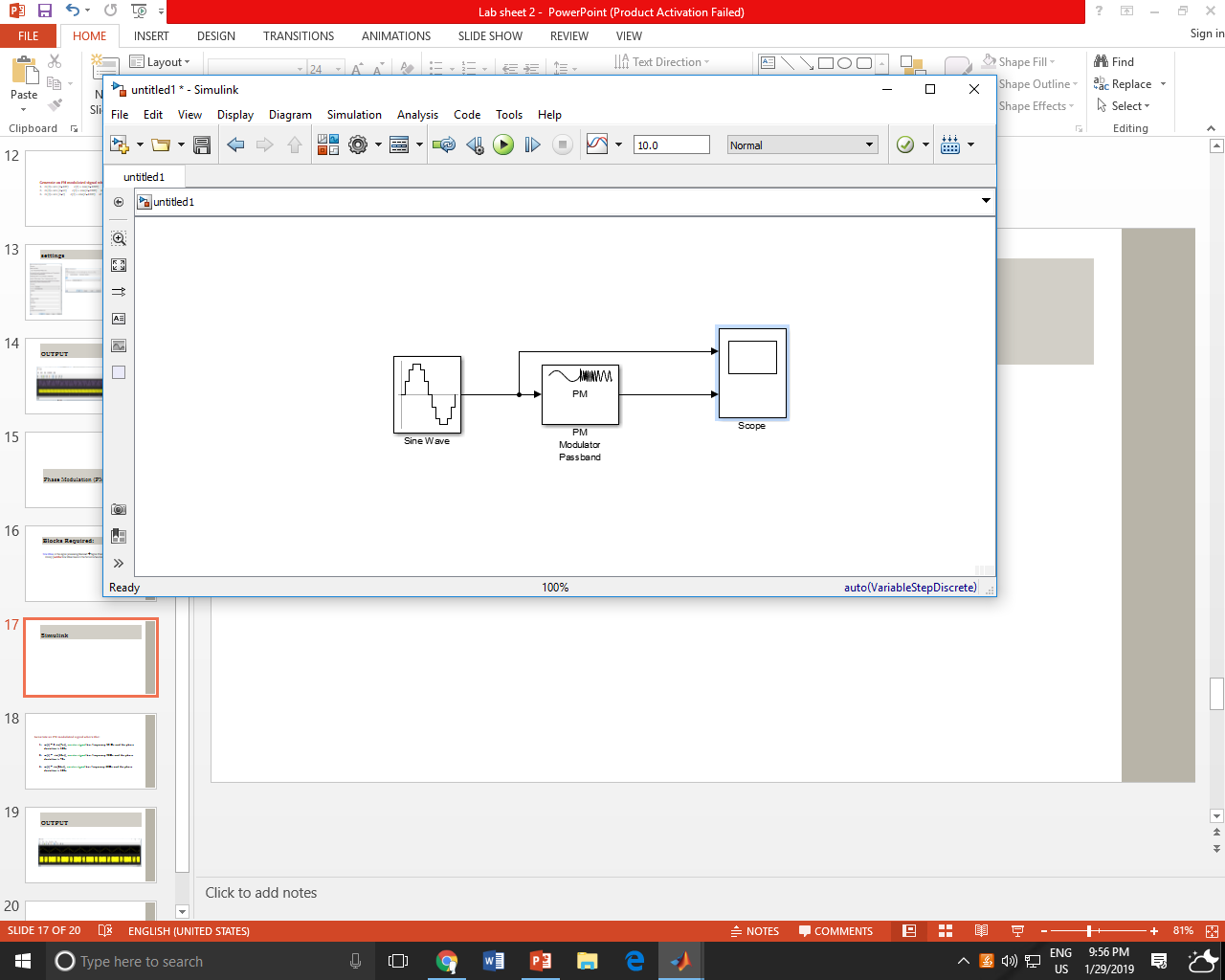 Generate an PM modulated signal where the:
 
m(t) = 2 sin(7πt), carrier signal has frequency 50 Hz and the phase deviation is 100π

m(t) =  sin(10πt), carrier signal has frequency 90Hz and the phase deviation is 70π

m(t) = sin(24πt), carrier signal has frequency 30Hz and the phase deviation is 120π
OUTPUT
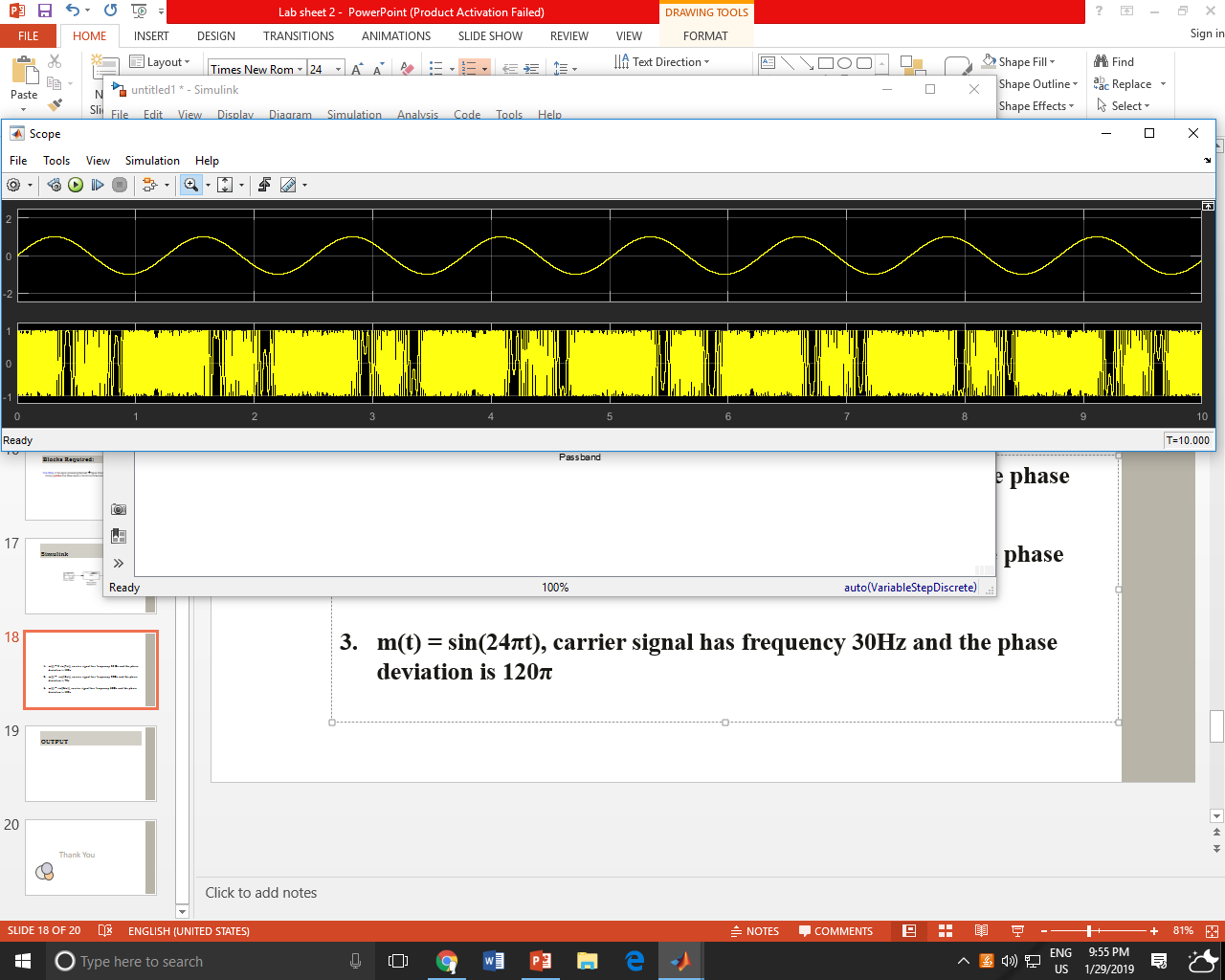 Thank You
20